Параллельное соединение проводников
8 класс
Подготовила: Дуйсенбенова С.Е. 
учитель физики и математики МОУ Гимназия №53
Магнитогорск, 2017
Цель урока:


Дидактическая цель: формирование знаний учащихся о параллельном соединении проводников.

Познавательная цель: усвоить, что такое параллельное соединение проводником и законы этого соединения.
Ответьте на вопросы:
Что называется сопротивлением?

В чем причина сопротивления?

От чего зависит сопротивление проводника?

Сформулируйте закон Ома для участка цепи.

Силу тока уменьшили в 3 раза? Как при этом изменится сопротивление?

Длину  проводника уменьшили в 2 раза? Что произойдет с сопротивлением?

Если согнуть проволоку пополам, каким станет сопротивление проводника?
По графику сравните электрические
 сопротивления проводников.
U,В
1
2
3
I, А
Практическая работа
Соберите электрическую цепь, состоящую из источника тока, двух лампочек, амперметра, вольтметра, ключа и рассчитать следующие величины: силу тока, напряжение и сопротивление во всей цепи  по закону Ома.
Как соединены лампочки в гирлянде?
Что произойдет если одна из лампочек перегорит?
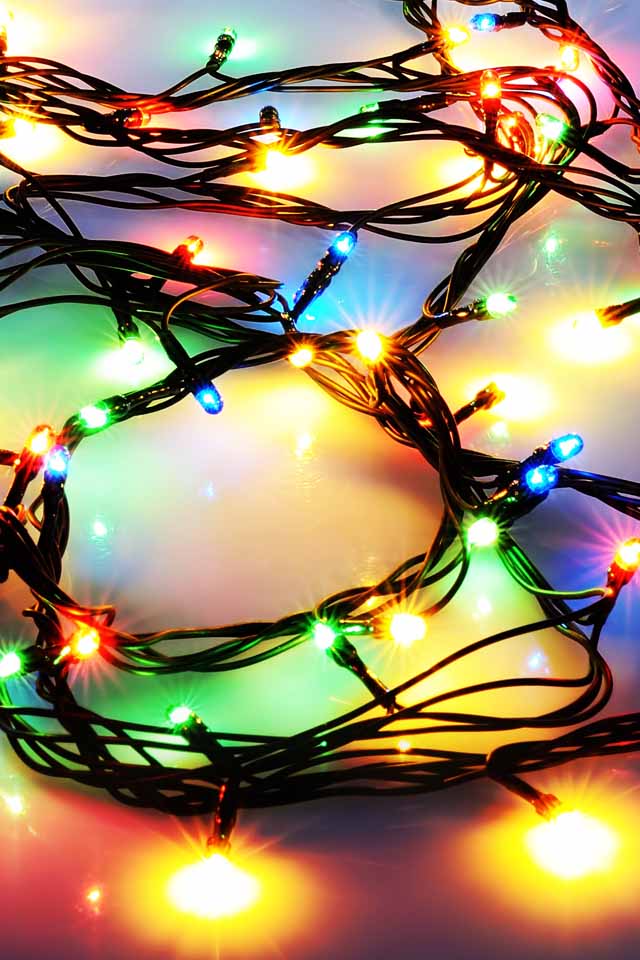 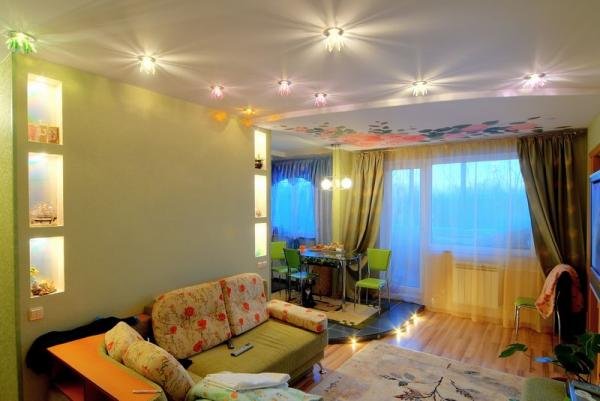 Параллельное соединение проводников – соединение, при котором начала всех проводников присоединяются к одной точке электрической цепи, а их концы к другой. Эти точки называют узлами (место, в котором соединяются несколько проводников).
А
В
Практическая работа
Карточка № 1
Соберите электрическую цепь, состоящую из источника тока, двух проводников, подключенных параллельно, ключа, вольтметра. Не забывайте, как подключаются вольтметр, измерьте напряжение на каждом участке проводников, и напряжение во всей цепи. Проанализируйте полученный результат. Сделайте вывод.
Карточка №2
Соберите электрическую цепь, состоящую из источника тока, ключа, двух резисторов, подключенных параллельно, ключа и амперметра, измерьте силу тока на каждом участке цепи, и силу тока во всей цепи. Проанализируйте полученный результат. Сделайте вывод.
Законы параллельного соединения
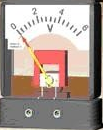 U1=U2=U
a
b
Напряжение на каждой ветви
одинаково и равно напряжению
на неразветвленной части цепи
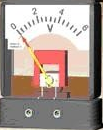 Законы параллельного соединения
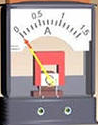 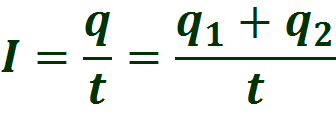 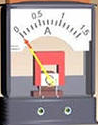 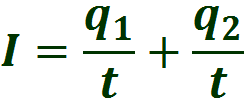 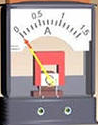 I1+I2=I
Сила тока в неразветвленной части цепи  равна сумме сил токов в каждой ветви
Законы параллельного соединения
I
U
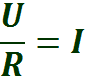 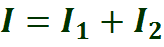 Т.к.
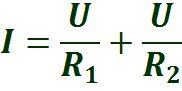 то
I1
R1
Сокращаем на U, получим:
a
b
I2
R2
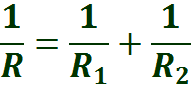 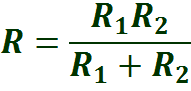 или
пусть сопротивления всех n резисторов одинаковы и равны R1,
тогда:
Величина, обратная участку параллельного соединения, равна сумме величин , обратных сопротивлениям ветвей.
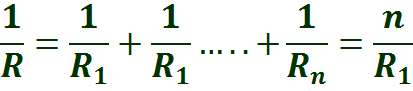 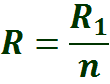 Откуда
n слагаемых
Законы соединений
Параллельное

Iобщ = I1 + I2
 Uобщ = U1 =  U2
Последовательное

Iобщ = I1 = I2
Uобщ = U1 + U2
Rобщ = R1 + R2
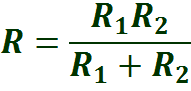 Решение задач
Задача №1. 
Две электрические лампы включены параллельно под напряжение 220В. Определите силу тока в каждой лампе и в подводящей цепи, если сопротивление одной лампы 960 Ом, а другой 432 Ом
Задача №2.
 Два проводника сопротивлениями 3 Ом и 7 Ом соединены параллельно. Определите общее сопротивление в цепи?
Задача № 3.  
6 проводников сопротивлениями 35 Ом каждый соединены параллельно. Определите общее сопротивление цепи?
Критерии оценки работы на уроке:
Домашнее задание: п. 49 + упражнение 33
Спасибо за урок!